Biomedical OntologyPHI 548 / BMI 508
Werner Ceusters and Barry Smith
Lecture 7Ontology, Logic and Software
Werner Ceusters and Alan Ruttenberg
Lecture 7Part 1
Diagnosis, misdiagnosis, lucky guess, hearsay, and more.

Werner Ceusters
To fresh up your memory
What kind of entities, in general language or in specific sublanguages, tend to be denoted by the word ‘diagnosis’?
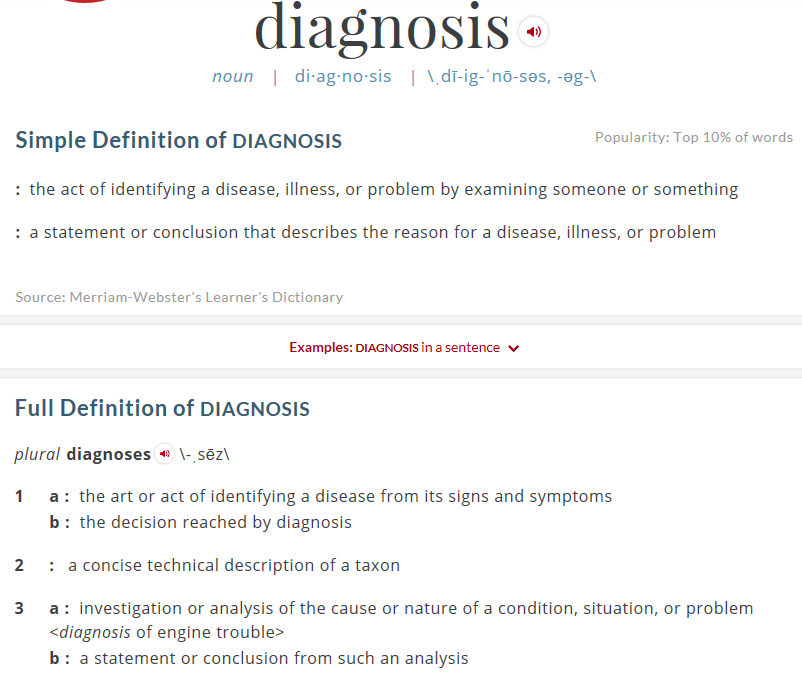 Dictionariesprovide the various senses of a word or phrase.
http://www.merriam-webster.com/dictionary/diagnosis
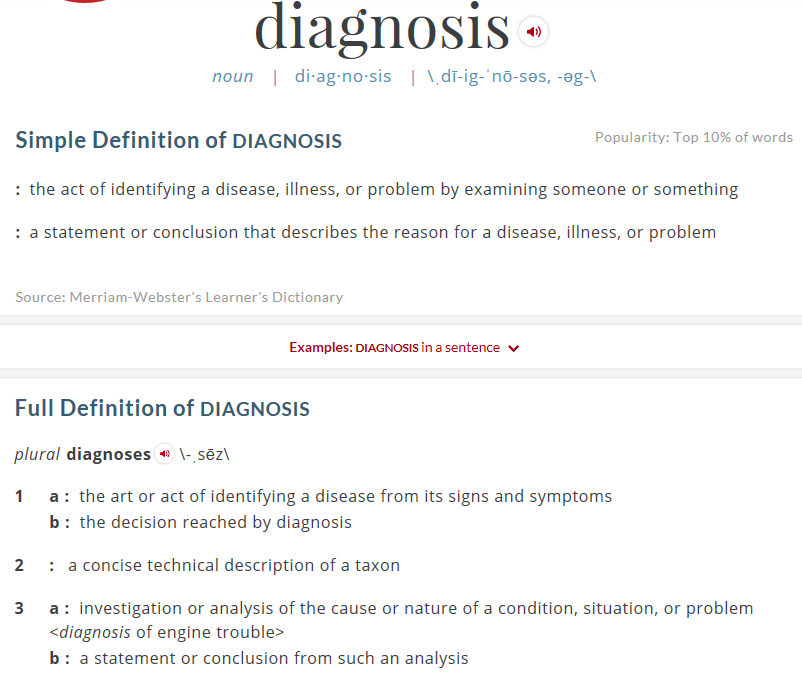 Illustrates the historical appearance of the word in that sense in English.
http://www.merriam-webster.com/help/explanatory-notes/dict-definitions
http://www.merriam-webster.com/dictionary/diagnosis
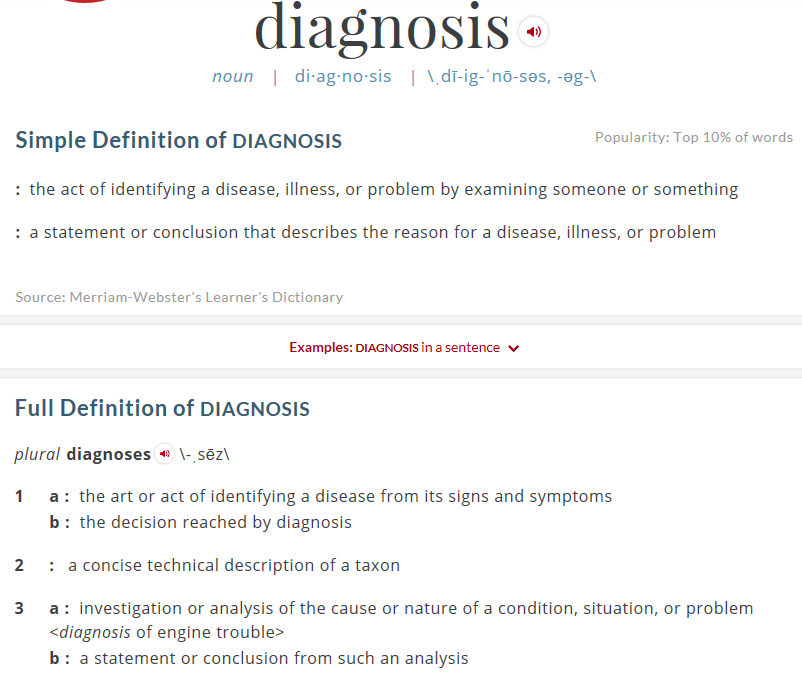 Illustrates the historical appearance of and semantic relationship between (sub)senses
http://www.merriam-webster.com/help/explanatory-notes/dict-definitions
http://www.merriam-webster.com/dictionary/diagnosis
Occurrences of the word ‘diagnosis’
http://sentence.yourdictionary.com/diagnosis (accessed 2016-10-12)
Test: ‘diagnosis’ in which sense of slide 5?
2
3b
1a
1b
1a
1a
http://sentence.yourdictionary.com/diagnosis (accessed 2016-10-12)
Some observations (1)
The word ‘diagnosis’ – whether in a medical context – is used for a variety of entities of distinct sorts, even wrongly:
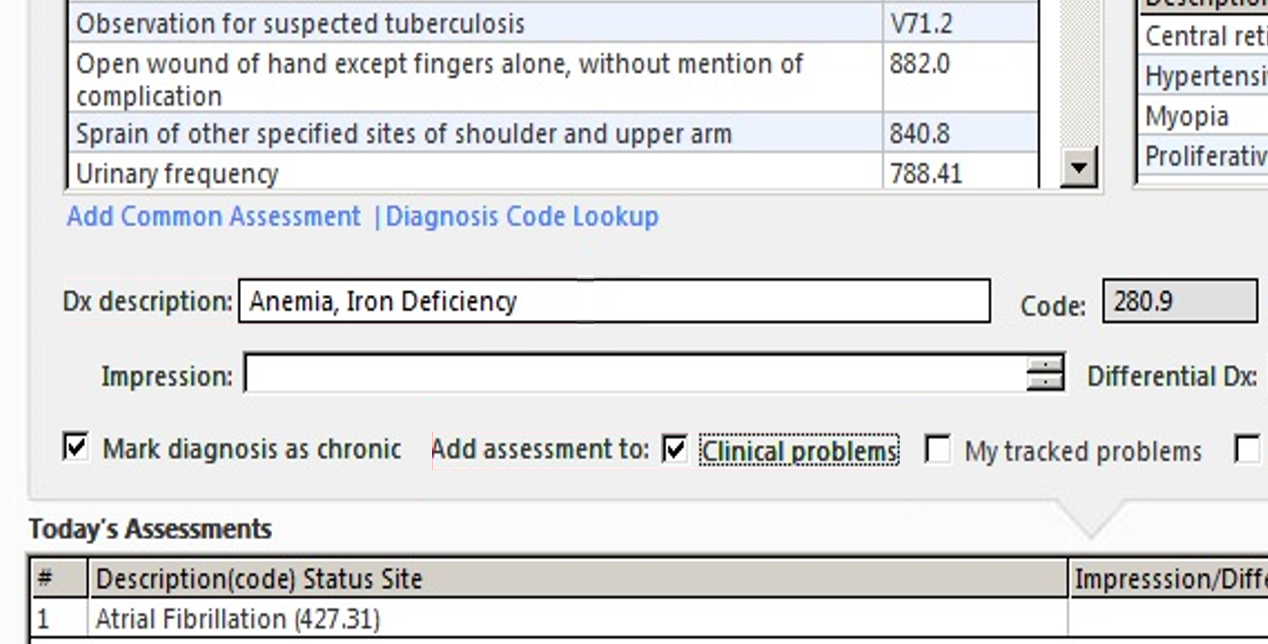 What mistake?
http://incerio.com/planning-nextgen-version-5-8-upgrade-things-know-diagnosis-module/
Some observations (2)
Dictionaries and terminologies sometimes contribute to the confusion rather than solve it;
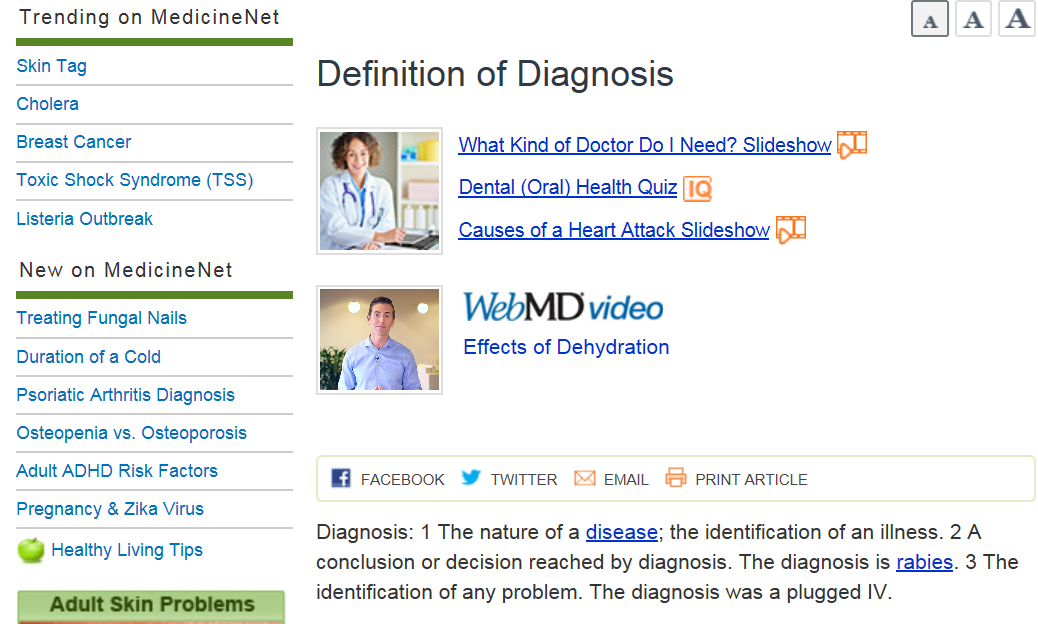 What is confused?
http://www.medicinenet.com/script/main/art.asp?articlekey=2979
A proposed antidote:The Ontology for General Medical Science (OGMS)
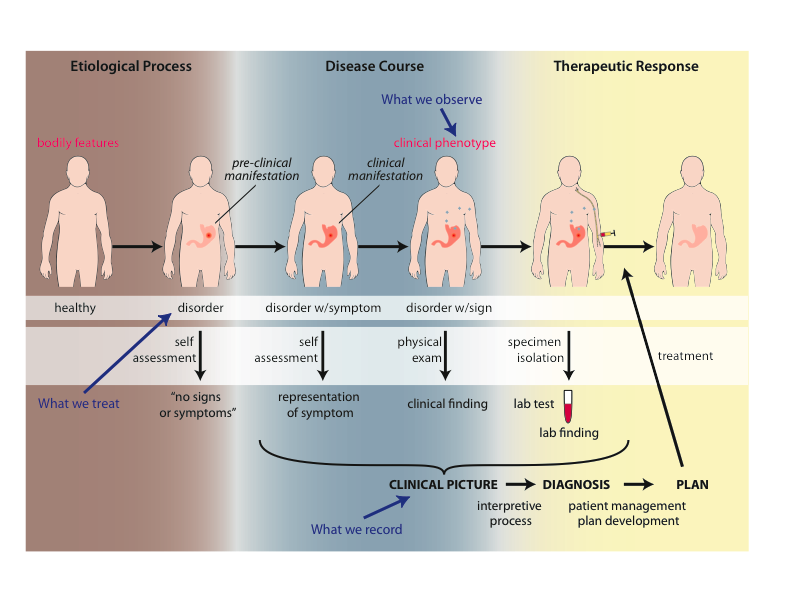 Scheuermann R, Ceusters W, Smith B. Toward an Ontological Treatment of Disease and Diagnosis. 2009 AMIA Summit on Translational Bioinformatics, San Francisco, California, March 15-17, 2009;: 116-120.
http://www.referent-tracking.com/RTU/sendfile/?file=AMIA-0075-T2009.pdf
http://code.google.com/p/ogms/
[Speaker Notes: font was too small, color inside green boxes was hardly readable]
Why would OGMS be an antidote?
[Speaker Notes: font was too small, color inside green boxes was hardly readable]
Why would OGMS be an antidote?
(1)    No conflation of diagnosis, disease, and disorder
etiological process
disorder
disease
pathological process
produces
bears
realized_in
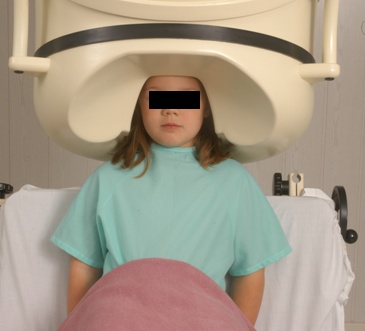 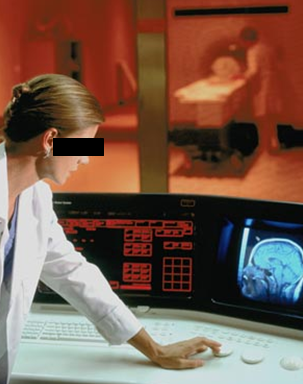 produces
diagnosis
interpretive process
signs & symptoms
abnormal bodily features
produces
participates_in
recognized_as
Scheuermann R, Ceusters W, Smith B. Toward an Ontological Treatment of Disease and Diagnosis. 2009 AMIA Summit on Translational Bioinformatics, San Francisco, California, March 15-17, 2009;: 116-120.
http://www.referent-tracking.com/RTU/sendfile/?file=AMIA-0075-T2009.pdf
http://code.google.com/p/ogms/
[Speaker Notes: font was too small, color inside green boxes was hardly readable]
Why would OGMS be an antidote?
(2)    Relatively precise definition denoting one single type of entity
Diagnosis =def. – A conclusion of an interpretive process that has as input a clinical picture of a given patient and as output an assertion to the effect that the patient has a disease of such and such a type.
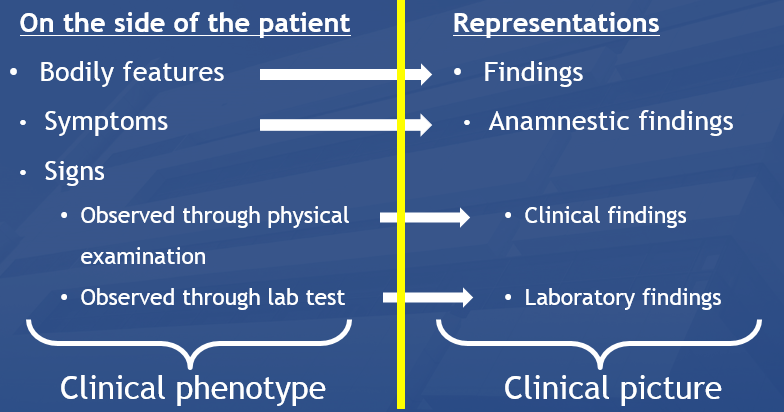 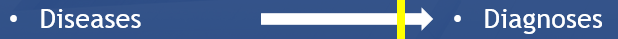 [Speaker Notes: font was too small, color inside green boxes was hardly readable]
Why would OGMS be an antidote?
(2)    Relatively precise definition denoting one single type of entity
?
Diagnosis =def. – A conclusion of an interpretive process that has as input a clinical picture of a given patient and as output an assertion to the effect that the patient has a disease of such and such a type.
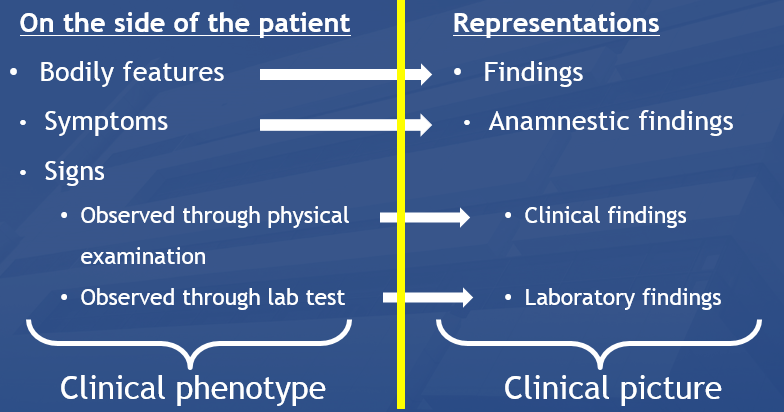 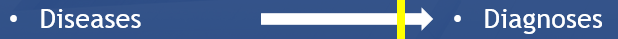 [Speaker Notes: font was too small, color inside green boxes was hardly readable]
Why would OGMS be an antidote?
(2)    Relatively precise definition denoting one single type of entity
Diagnosis =def. – A conclusion of an interpretive process that has as input a clinical picture of a given patient and as output an assertion to the effect that the patient has a disease of such and such a type.
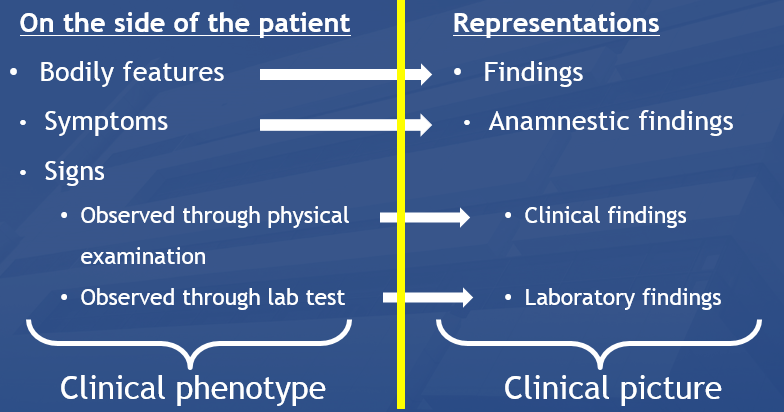 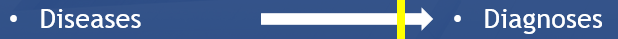 [Speaker Notes: font was too small, color inside green boxes was hardly readable]
my doctor’s computer
my doctor
LAPTOP
HUMAN BEING
me
my migraine
DISEASE
my headache
MIGRAINE
HEADACHE
Basic Formal Ontology
Referent Tracking
Generic versus specific entities
Generic
Specific
L3. Representation
‘WC has migraine’
INFORMATION CONTENT ENTITY
L2. Beliefs (knowledge)
my doctor’s
diagnosis
DIAGNOSIS
L1.
First-order reality
Representing specific entities
explicit reference to the individual entities relevant to the accurate description of some portion of reality, ...
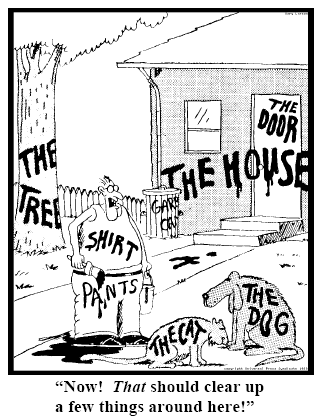 Ceusters W, Smith B. Strategies for Referent Tracking in Electronic Health Records. J Biomed Inform. 2006 Jun;39(3):362-78.
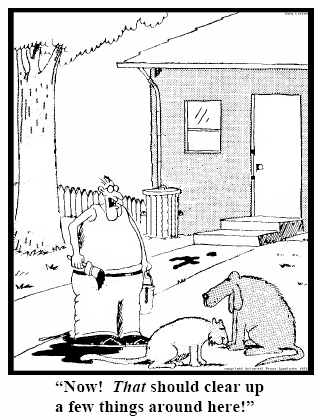 78
235
5678
321
322
666
427
Method: IUI assignment
Introduce an Instance Unique Identifier (IUI) for each relevant particular (individual) entity


 Referent Tracking
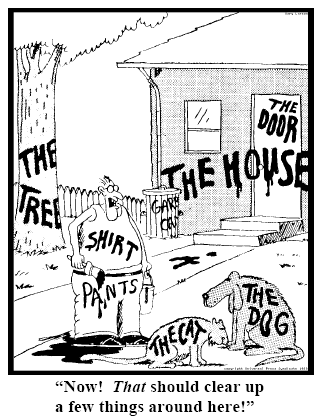 Ceusters W, Smith B. Strategies for Referent Tracking in Electronic Health Records. J Biomed Inform. 2006 Jun;39(3):362-78.
Research question
To what extent are experts in RT able to develop independently from one another a collection of RT statements that describe the same portion of reality (POR) in a semantically-interoperable way?
Intellectual experiment
Context:
An EHR with a problem list shows in a spreadsheet for a specific patient two diagnostic entries entered at the same date, but by distinct providers:






It is assumed that the patient with ID ORT58578 has only one disorder.   
Task:
List the different kinds of Referent Tracking statements that would represent this situation. 
Players:
Me and Bill Hogan, University of Florida.
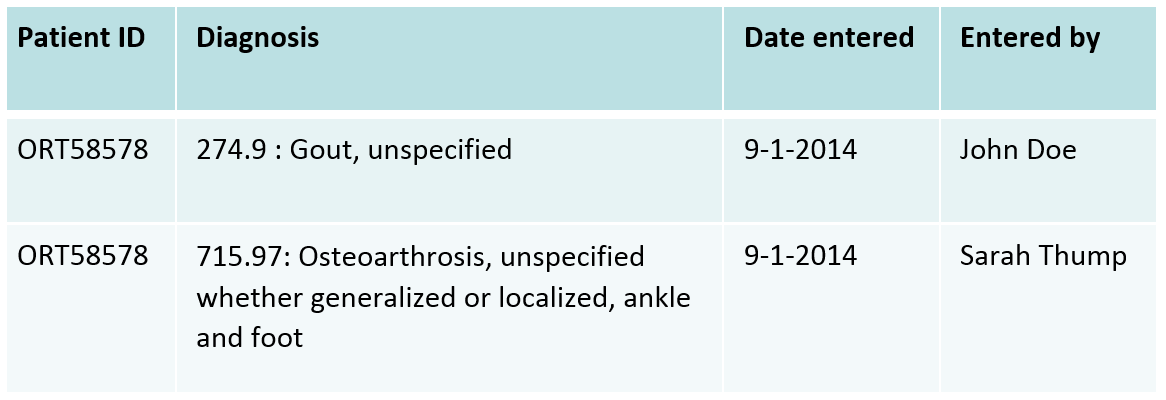 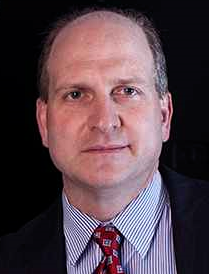 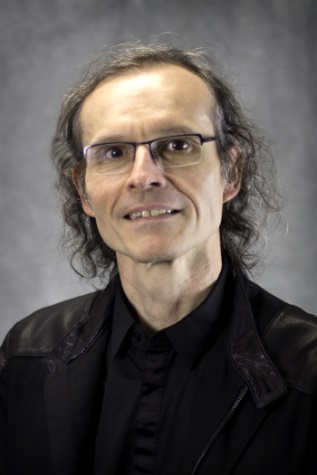 Focus of the experiment
the choice of particulars deemed necessary and sufficient for an accurate description of the selected POR, 
what these particulars are instances of, 
how they relate to each other, and 
the motivations of each participant in the experiment for the choices made.
Ceusters W, Hogan W. 
An ontological analysis of diagnostic assertions in electronic healthcare records. 
International Conference on Biomedical Ontologies, ICBO 2015, Lisbon, Portugal, July 27-30, 2015;7-11.
Relevance for this work
Differences in the choice of ontologies constitute a risk: 
distinct ontologies may represent reality from distinct perspectives,
despite the RT statements being veridical, they might not be derivable from each other because the axioms required to do so might be missing as they might fall outside the purpose of the specific ontologies. 
This would lead the representations by each of the authors not to be semantically interoperable unless additional ontology bridging axioms would be crafted.
Ceusters W, Hogan W. 
An ontological analysis of diagnostic assertions in electronic healthcare records. 
International Conference on Biomedical Ontologies, ICBO 2015, Lisbon, Portugal, July 27-30, 2015;7-11.
Methodology
No instructions on ontologies to use, or format of RTTs. 
Results exchanged after each author finished work. 
Analysis:
identification of the particulars that both authors referred to in their assertions. 
re-assign IUIs to particulars referred to by both authors as if the collection of RTTs was merged into one single RT system, thereby still keeping track of which RTT was asserted by which author. 
analyze and discuss differences in representations, however without paying attention to the temporal indexing required for RTTs describing a POR in which a continuant is involved.
Ceusters W, Hogan W. 
An ontological analysis of diagnostic assertions in electronic healthcare records. 
International Conference on Biomedical Ontologies, ICBO 2015, Lisbon, Portugal, July 27-30, 2015;7-11.
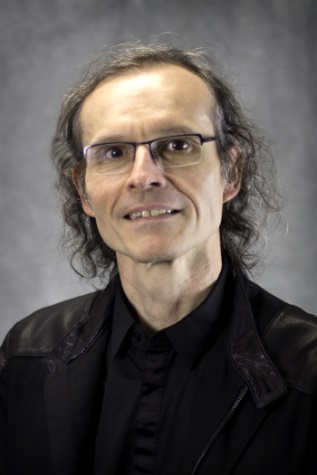 This spreadsheet
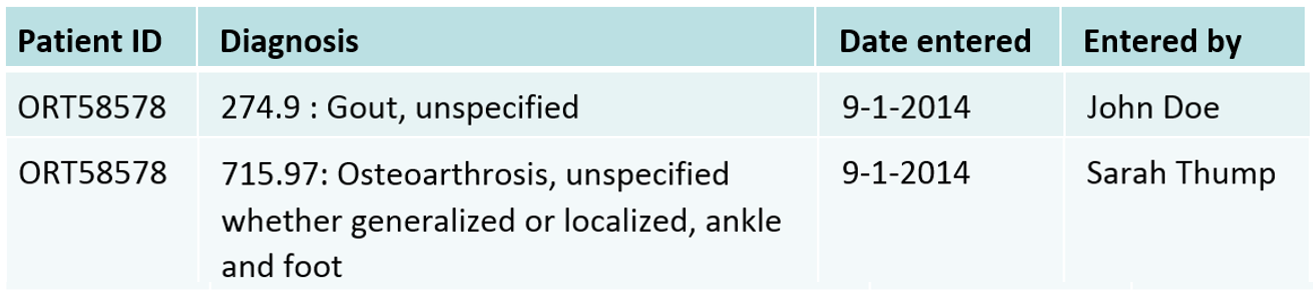 Assume this is on a blackboard
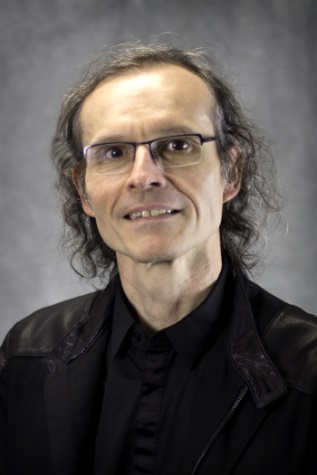 This spreadsheet
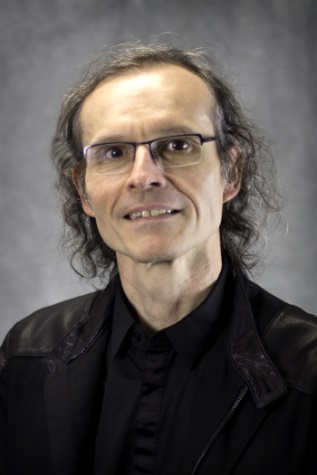 Who are the two data rows about?
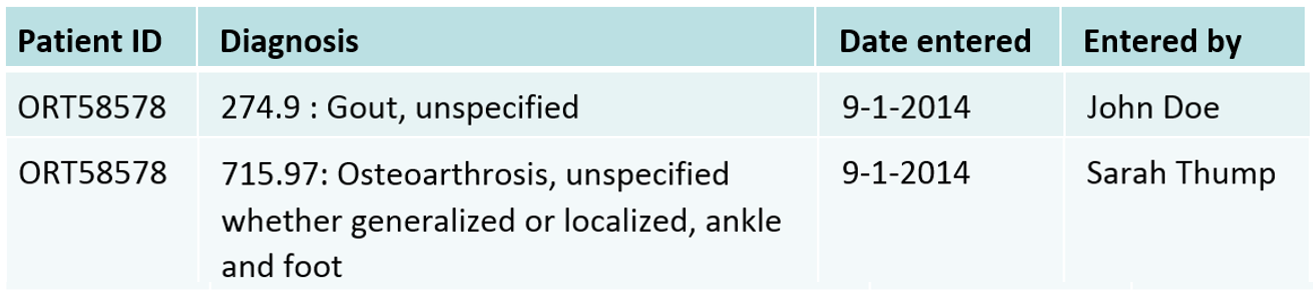 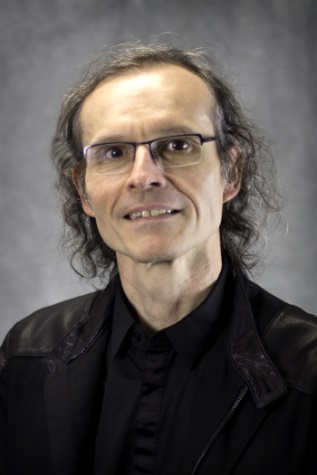 What are the two data rows about?
What must exist for the diagnoses d1 and d2 to exist?
etiological process
disorder
disease
pathological process
produces
bears
realized_in
diagnosis
interpretive process
signs & symptoms
abnormal bodily features
produces
Scheuermann R, Ceusters W, Smith B. Toward an Ontological Treatment of Disease and Diagnosis. 2009 AMIA Summit on Translational Bioinformatics, San Francisco, California, March 15-17, 2009;: 116-120.
http://www.referent-tracking.com/RTU/sendfile/?file=AMIA-0075-T2009.pdf
produces
participates_in
recognized_as
http://code.google.com/p/ogms/
[Speaker Notes: font was too small, color inside green boxes was hardly readable]
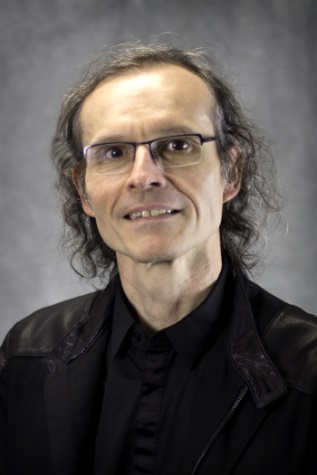 What must exist for the diagnosesd1 and d2 to exist?
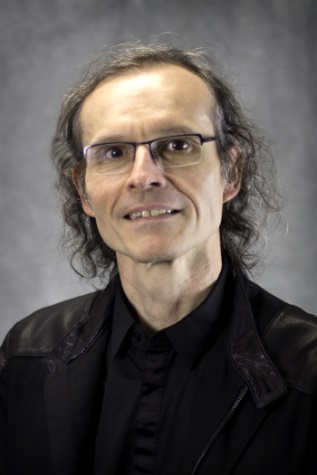 What should the diagnoses be about?
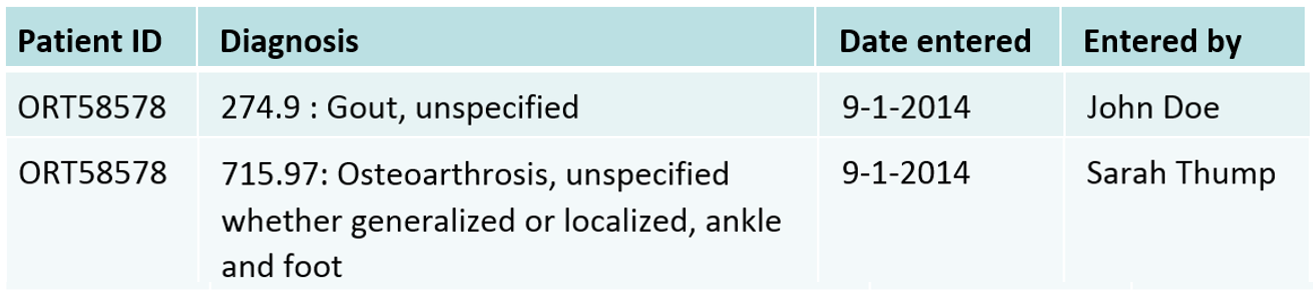 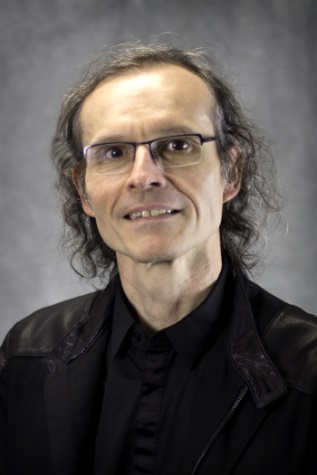 What is asserted in the diagnoses?
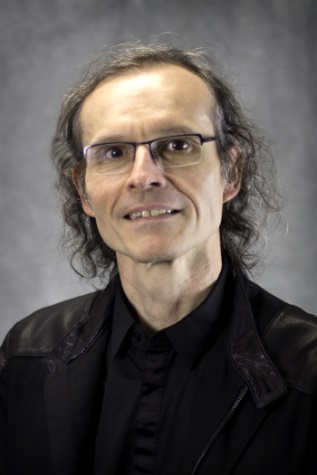 What is asserted about the diagnoses?
Quantitative Results
Appropriateness
measured in terms of what an optimal collection of RTTs for the POR under scrutiny would be;
POR under scrutiny:
Assertional part: what is in the EHR
Non-assertional part: what is on the side of the patient
Optimal collection: 
satisfies the following criteria: 
(1) it consists of RTTs which describe the non-assertional part of the POR only to the extent to which there is enough evidence for what those RTTs themselves assert to be true (e.g. there is sufficient evidence that the patients are human beings, there is not sufficient evidence that the diagnoses are correct), and 
(2) it consists of other RTTs which describe the assertional part in relation to the RTTs referenced under (1).
Very high inter-rater agreement
http://www.real-statistics.com/reliability/cohens-kappa/
Main reasons for disagreement
Absence of uniform conventions on which ontologies and relations to use, 
Problems in the ontological theories, 
Issues with implementation of ontologies,
both authors resorted to OGMS for a large part of their RTTs, 
Yet, differences in representation were observed because of the source material consulted: 
X used the OGMS OWL artifact as basis, whereas Y used the definitions and descriptions in the paper that led to the development of OGMS (Scheuermann et al., 2009).
Lack of appropriate documentation.
Ontologies and orphan classes referenced
Ontologies							X	Y
Ontology of General Medical Science (OGMS)			x	x
Ontology of Medically Related Social Entities (OMRSE) 		x
the Foundational Model of Anatomy (FMA) 			x	x
the Disease Ontology (DO)					x
Ontology of Biomedical Investigations (OBI)			x
Basic Formal Ontology (BFO)						x
Information Artifact Ontology (IAO)					x
Orphan classes
‘denotator’						x
‘EHR’							x
‘dataset record’						x
‘patient identifier’							x
‘ICD-9-CM code and label’						x
Material entity / human being
X represented P1 as a human with a patient role. 
Y represented P1 as a material entity (P1 has been a material entity all the time through its existence, but not a human (e.g., it was a zygote at a time prior to being human)) without assigning a patient role.
This difference in representation is related to the temporal indexing that RT requires for continuants. 
Given the two authors’ temporal indexing, both agree that each other’s views re material entity/human being (cave next slide) were correct.
Human being / Homo sapiens
Disagreement about how to interpret the representational units for the universal Human being from the selected ontologies: 
Is ‘human being’ synonym for the FMA’s ‘human body’ class ? 
Does OBI’s ‘Homo sapiens’ because of its linking to other ontologies in Ontobee confuse ‘Homo sapiens’ as an instance of ‘species’ with those instances of organism that belong to – but are not instances of – the species ‘Homo sapiens’?  
‘Homo sapiens’ and similar classes in OBI all descend from a class called ‘organism’.  
The ‘Homo sapiens’ class in OBI has synonyms ‘Human being’ and ‘human’. 
The problem here is the lack of face value of terms selected as class names in the respective ontologies.
Disorders, diseases, diagnoses and DO
Agreement on the existence of a disorder, a disease, two diagnoses and two distinct processes that generated each.
Agreement that none of these entities should be confused or conflated: nothing at the same time can be an instance of two or more of the following: disease, disorder, diagnosis, and diagnostic process. 
Disagreement on the appropriateness of DO.
Agreement that DO confuses not only disorders and disease, but also disease courses.  
E.g.: ‘physical disorder’ is a subtype of ‘disease’, in direct contradiction to OGMS. 
Goodwill argument: DO at least purports to strive for compliance with realist principles. If perfection were a requirement to use an ontology, we could make no progress.  Nevertheless, the persistent, glaring flaws of DO from the perspective of OGMS give serious pause on using it accurately and precisely.
What part of the EHR constitutes a diagnosis?
Agreement that such part is built out of continuants that are concretizations of instances of ICE reflecting a diagnosis. 
Disagreement on the extent of the part that denotes the diagnosis:
the mere concretization of the ICD-code and label? 
the above, plus the concretization of the patient identifier?
Root cause of disagreement: distinct interpretations of the literature on 
the nitty-gritty of how to deal with ICE and concretizations thereof, 
how instances of ICE relate to other instances of ICE, 
what exactly the relata are of relationships such as aboutness and denotation.
Examples:
Can ICE be parts of other ICE or does parthood only apply to the independent continuants in which inhere the qualities that concretize the corresponding ICE?
Is it the qualities concretizing the ICE that are about something or the ICE itself?  
See Smith & Ceusters, ICBO 2015
Are diagnoses to be assumed correct? (1)
X interpreted both 
(1) the RT tuple that instantiated the disease as gout (by Doe) and 
(2) the RT tuple that instantiated it as osteoarthritis (by Thump) 
as being faithful representations of what Thump and Doe believed at the time they formulated their diagnoses.  
X did not believe himself to be recognizing both diagnoses as straightforwardly accurate and therefore resorted in his representation to a mechanism offered in RT to craft RTTs about RTTs that are later found to have been based on a misunderstanding of the reality at the time they were crafted.
Are diagnoses to be assumed correct? (2)
Y crafted a representation that does not commit to what specific disease type(s) the patient’s disease actually is an instance of. 
This was achieved by representing the diagnoses to be simultaneously about the patient on the one hand (in contrast to X who represents the diagnoses to be about the disorder/ disease itself), and about the disease universals – gout and osteoarthrosis resp. – denoted by the respective ICD-codes and labels on the other hand. 
This aboutness-relation between an instance of ICE and a universal can be represented in RT but of course cannot be represented in OWL without recourse to workarounds such as those discussed by Schulz et al (2014).
Conclusions (1)
The two authors agreed on the existence of key entities for the diagnoses to make sense.  
They agreed in general about the types instantiated by the particulars in the scenario, and how the particulars are related to each other.
They chose different representational units and relations from different ontologies due to various issues such as 
potential lack of orthogonality in the OBO Foundry and
in some cases disagreement on what types the classes in the ontologies represent. 
These distinctions exist, not because the authors entertained distinct competing conceptualizations, but because they expressed matters differently.
Ceusters W, Hogan W. 
An ontological analysis of diagnostic assertions in electronic healthcare records. 
International Conference on Biomedical Ontologies, ICBO 2015, Lisbon, Portugal, July 27-30, 2015;7-11.
Conclusions (2)
Although this study is limited by the participation of only 2 subjects and the analysis of one report, it highlights the fact that the RT method and the clarity and precision it requires in representing reality is a powerful tool in identifying areas of needed improvement in existing, realism-based ontologies. 
Disagreements primarily due to different interpretations of the literature on ICEs. 
Note: Ceusters was using Smith B, Ceusters W. Aboutness: Towards Foundations for the Information Artifact Ontology. ICBO 2015, Lisbon, Portugal, July 27-30, 2015;47-51, written before the experiment, but published later.
Ceusters W, Hogan W. 
An ontological analysis of diagnostic assertions in electronic healthcare records. 
International Conference on Biomedical Ontologies, ICBO 2015, Lisbon, Portugal, July 27-30, 2015;7-11.
An extended analysis based on
Smith B, Ceusters W. Aboutness: Towards Foundations for the Information Artifact Ontology. ICBO 2015, Lisbon, Portugal, July 27-30, 2015;47-51
Basic types used
Cognitive directedness
Information artifacts do not bear information in and of themselves, but only because cognitive subjects associate representations of certain sorts with the patterns which they manifest.
the doctrine of the ‘primacy of the intentional’
Chisholm, R. M. (1984). The primacy of the intentional. Synthese, 61(1), 89-109. doi: Doi 10.1007/Bf00485490
Information = grounded representation 
the entry 72 beats per minute is about what it is about because of what the nurse himself directly observed when he measured the patient’s pulse.
Mis-information = ungrounded representation
Le Verrier wrote ‘about’ ‘Vulcan’. This intended reference depended on a certain – false - belief on Le Verrier’s part in the existence of an intra-Mercurial planet. 
Mis-information is not a special kind of information!
Case study
Written on a piece of paper today

Obama is President of the United States
Smith B, Ceusters W. Aboutness: Towards Foundations for the Information Artifact Ontology. ICBO 2015, Lisbon, Portugal, July 27-30, 2015;47-51
Case study
Written on a piece of paper today

Obama is President of the United States
Smith B, Ceusters W. Aboutness: Towards Foundations for the Information Artifact Ontology. ICBO 2015, Lisbon, Portugal, July 27-30, 2015;47-51
Case study
Written on a piece of paper today

Obama is President of the United States
Smith B, Ceusters W. Aboutness: Towards Foundations for the Information Artifact Ontology. ICBO 2015, Lisbon, Portugal, July 27-30, 2015;47-51
Case study
Written on a piece of paper today

Obama is President of the United States






PORTION OF REALITY (CONFIGURATION)
Smith B, Ceusters W. Aboutness: Towards Foundations for the Information Artifact Ontology. ICBO 2015, Lisbon, Portugal, July 27-30, 2015;47-51
Case study
Written on a piece of paper today

Obama is President of Russia
Smith B, Ceusters W. Aboutness: Towards Foundations for the Information Artifact Ontology. ICBO 2015, Lisbon, Portugal, July 27-30, 2015;47-51
Case study
Written on a piece of paper today

Obama is President of Russia
Smith B, Ceusters W. Aboutness: Towards Foundations for the Information Artifact Ontology. ICBO 2015, Lisbon, Portugal, July 27-30, 2015;47-51
Case study
Written on a piece of paper today

		Obama is President of Russia
Smith B, Ceusters W. Aboutness: Towards Foundations for the Information Artifact Ontology. ICBO 2015, Lisbon, Portugal, July 27-30, 2015;47-51
Remarks (1)
No requirement that the subject of a veridical representation knows what the portion of reality is that his representation is about. 
A cat can see a mass cytometer

The case of believers in the Higgs boson before there was evidence for its existence 
shows that there is no requirement that aboutness must imply that the subject knows that what he is representing exists 
he must merely believe that it exists.
Remarks (2)
It is a requirement that the target of aboutness be a portion of reality (POR)
But no requirement that the relevant POR exists at the time when the associated cognitive representation exists. 
Thus a patient can contemplate a past disorder, for instance by regretting his not having accepted the advice of some clinician.
One configuration, six scenarios
correct diagnosis by physician (ideal case),
subsequent correct diagnosis by physician using first diagnosis,
incorrect diagnosis by physician,
coincidentally correct conclusion by layperson (lucky guess),
layperson’s justifiable conclusion,
correct diagnosis by computer-based expert system.
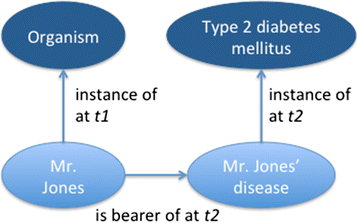 Hogan WR and Ceusters W. 
Diagnosis, misdiagnosis, lucky guess, hearsay, and more: an ontological analysis.
 Journal of Biomedical Semantics 2016;7(54).
Scenario 1: correct diagnosis by physician
A correct diagnosis is 						an information 							content entity that is 						concretized by a 							representation that 						stands in an is_about 						relation to the 							configuration of an 							organism, its disease, 						the relation of inherence between the disease and the organism, a type that the disease instantiates, and the instantiation relation of the disease to that type, all within a given portion of spacetime.
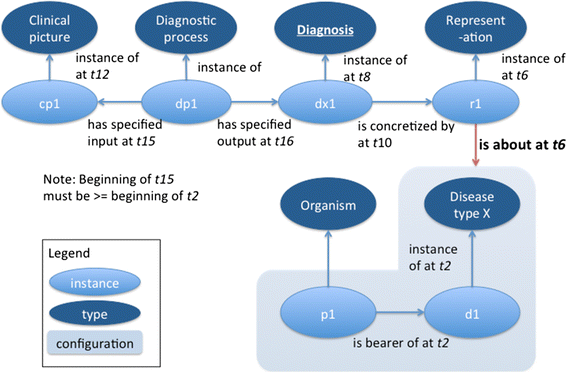 Hogan WR and Ceusters W. 
Diagnosis, misdiagnosis, lucky guess, hearsay, and more: an ontological analysis.
 Journal of Biomedical Semantics 2016;7(54).
Scenario 3: misdiagnosis
Dr. Miller 								misdiagnoses Mr. 							Jones’ type 2 							diabetes mellitus as 						type 1 diabetes 							mellitus. Because 							the misdiagnosis is 							still about Mr. 							Jones, his disease, 							the relationship between them, and the type ‘type 1 diabetes mellitus’ on the level of reference, it is an ICE. However, it fails to be about the configuration as a whole on the level of compound expression.
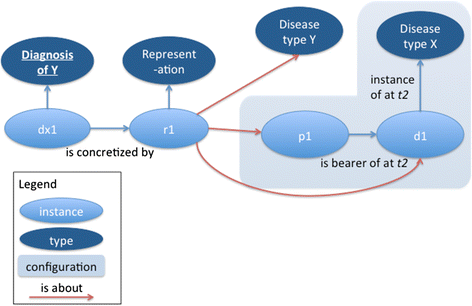 Hogan WR and Ceusters W. 
Diagnosis, misdiagnosis, lucky guess, hearsay, and more: an ontological analysis.
 Journal of Biomedical Semantics 2016;7(54).
Six possibilities for a diagnosis failing in aboutness on the level of compound expressions
Hogan WR and Ceusters W. 
Diagnosis, misdiagnosis, lucky guess, hearsay, and more: an ontological analysis.
 Journal of Biomedical Semantics 2016;7(54).
New proposals (1)
clinical history = def. – A series of statements representing health-relevant features of a patient.




clinical history = def. – A series of statements representing one or more health-relevant features of a patient, possibly complemented by representations of diseases and configurations.
Scheuermann R, Ceusters W, Smith B. Toward an Ontological Treatment of Disease and Diagnosis. 2009 AMIA Summit on Translational Bioinformatics, San Francisco, California, March 15-17, 2009;: 116-120. Omnipress ISBN:0-9647743-7-2
Hogan WR and Ceusters W. 
Diagnosis, misdiagnosis, lucky guess, hearsay, and more: an ontological analysis.
 Journal of Biomedical Semantics 2016;7(54).
New proposals (2)
clinical picture = def. – A representation of a CLINICAL PHENOTYPE that is inferred from the combination of laboratory, image and clinical findings about a given patient.



clinical picture = def. – A representation of a CLINICAL PHENOTYPE that is inferred from a combination of, for example, diagnoses and laboratory, image, and clinical findings about a given patient.
Scheuermann R, Ceusters W, Smith B. Toward an Ontological Treatment of Disease and Diagnosis. 2009 AMIA Summit on Translational Bioinformatics, San Francisco, California, March 15-17, 2009;: 116-120. Omnipress ISBN:0-9647743-7-2
Hogan WR and Ceusters W. 
Diagnosis, misdiagnosis, lucky guess, hearsay, and more: an ontological analysis.
 Journal of Biomedical Semantics 2016;7(54).
New proposals (3)
is-misrepresentation-of: 
domain: representation, 
range: portion of reality.

Def: x is-misrepresentation of y iif x is a representation and x is intended to be about y and it is not the case that x is about y.
Hogan WR and Ceusters W. 
Diagnosis, misdiagnosis, lucky guess, hearsay, and more: an ontological analysis.
 Journal of Biomedical Semantics 2016;7(54).
New proposals (4)
Diagnostic process = def. An interpretive PROCESS that has as input a CLINICAL PICTURE of a given patient and as output an assertion to the effect that the patient has a DISEASE of a certain type.




Diagnostic process = def. An interpretive PROCESS that has as input (1) a CLINICAL PICTURE of a given patient AND (2) an aggregate of REPRESENTATIONs of at least one type of disease and at least one type of phenotype whose instances are associated with instances of that disease, and as output an assertion to the effect that the patient has a DISEASE of a certain type.
Scheuermann R, Ceusters W, Smith B. Toward an Ontological Treatment of Disease and Diagnosis. 2009 AMIA Summit on Translational Bioinformatics, San Francisco, California, March 15-17, 2009;: 116-120. Omnipress ISBN:0-9647743-7-2
Hogan WR and Ceusters W. 
Diagnosis, misdiagnosis, lucky guess, hearsay, and more: an ontological analysis.
 Journal of Biomedical Semantics 2016;7(54).